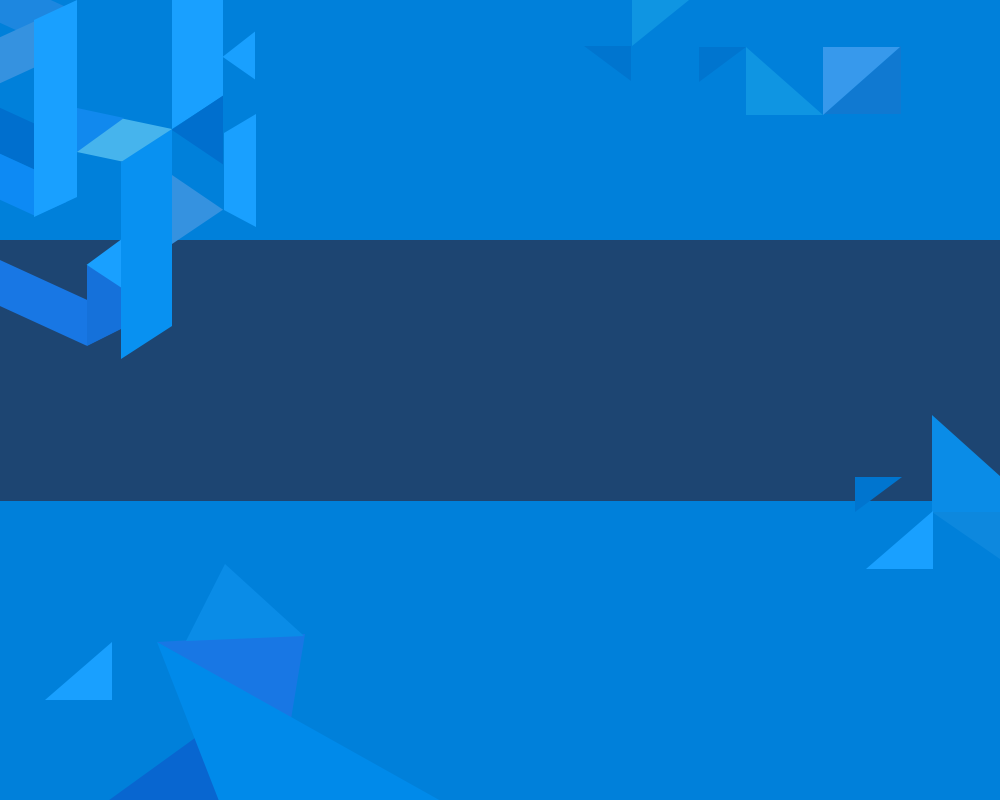 阿里推荐算法测试方法
共享事业部数据应用--敏仪
提纲
背景介绍 
推荐算法测试方法
AEC推荐算法测试平台
展望
推荐业务介绍
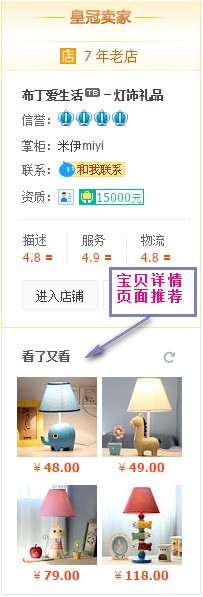 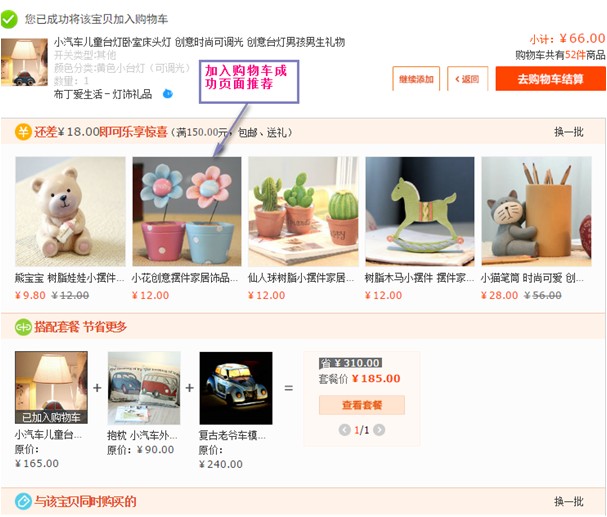 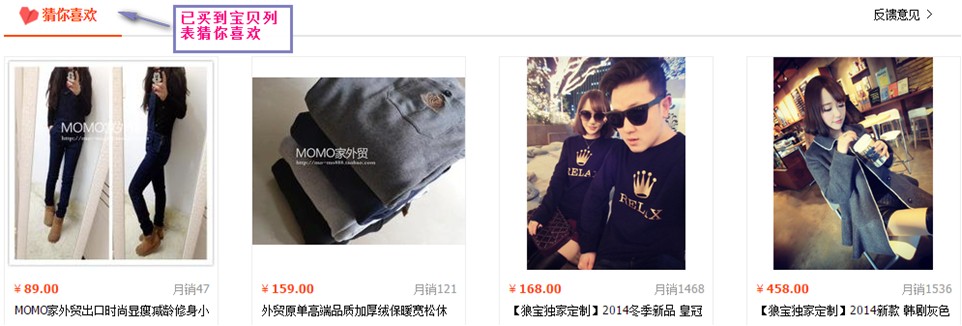 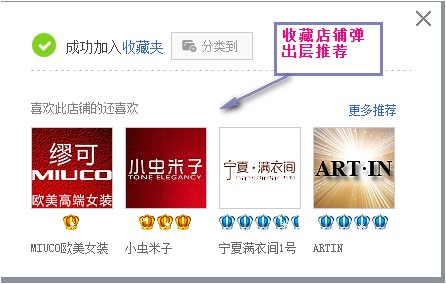 推荐业务介绍
推荐算法框架介绍
提纲
背景介绍
推荐算法测试方法
AEC推荐算法测试平台
展望
优秀推荐算法评测维度
高质量、感兴趣的商品
用户反馈、促进成交
用户
大多数卖家
网站
卖家
挑战：感性判断到指标量化
常见推荐算法测试方法
离线实验
在离线数据集上通过离线指标预测算法推荐效果
离线实验
通过真实用户调查给出主观感受结果
用户调查
通过线上AB测试得到商业上关注的指标
用户调查
在线实验
在线实验
阿里推荐算法测试方法介绍
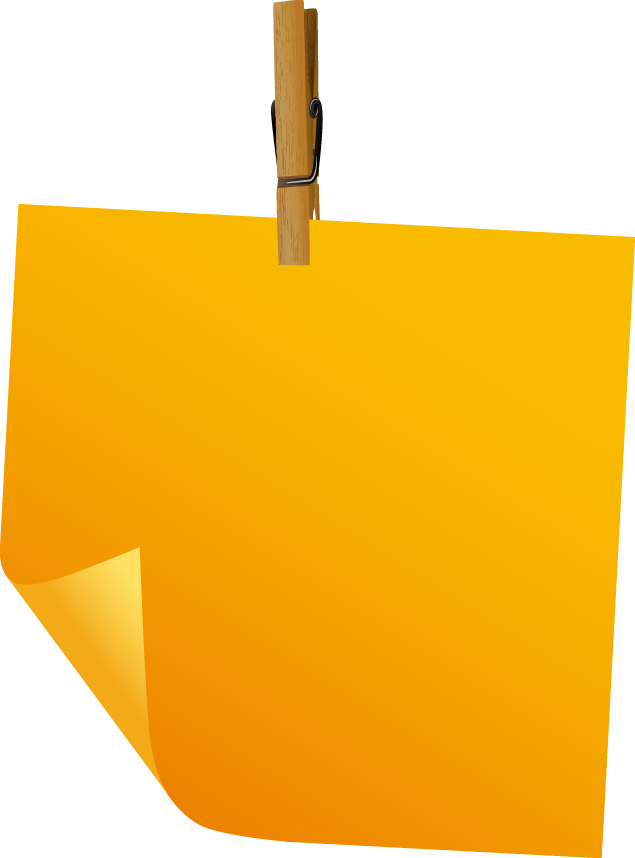 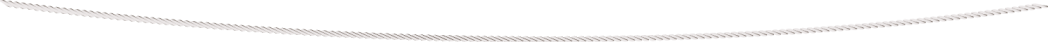 测试报告
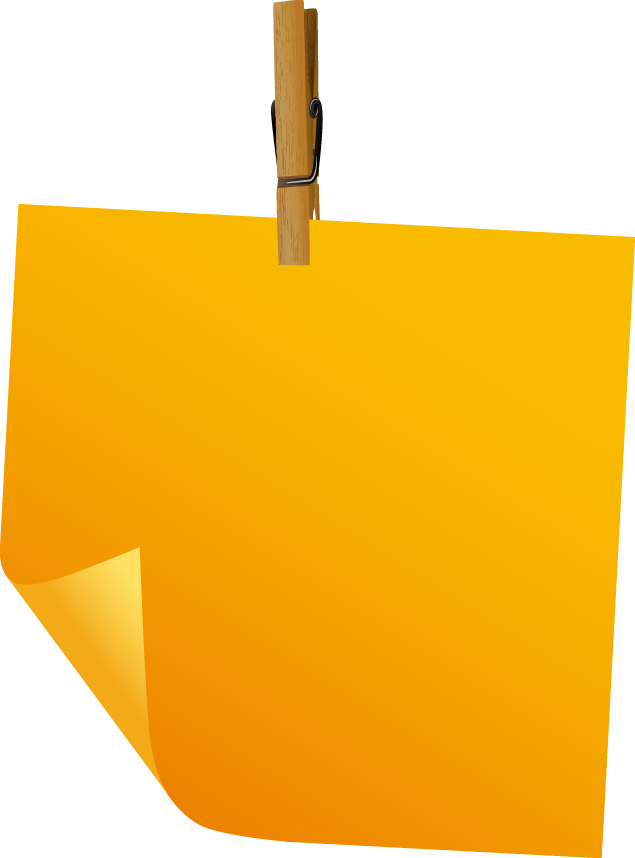 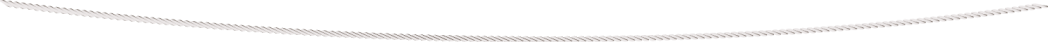 上线说明
算法正确性测试
算法稳定性
算法结果集
算法逻辑
规则扫描
白盒测试
JOB监控
数据规则
字段
记录
单表
表间
业务规则
业务过滤 

一致性
MR单元测试

MR集成测试

MR性能测试
JOB性能

JOB配置

JOB报警
算法合理性测试
失效率
UV失效率、PV失效率
1
覆盖率
    UV覆盖率、PV覆盖率
2
多样性
类目多样性、分散度、推荐结果多样分布、基尼系数
准确率、召回率
    类目准确率、类目召回率
    商品准确率、商品召回率
3
4
共现度
数据源比例、商品类型比例
新颖性
推荐对象更新率、推荐结果更新率
6
5
排序质量
DCG、NDCG
时效性
用户实时行为比率
7
8
算法测试指标案例
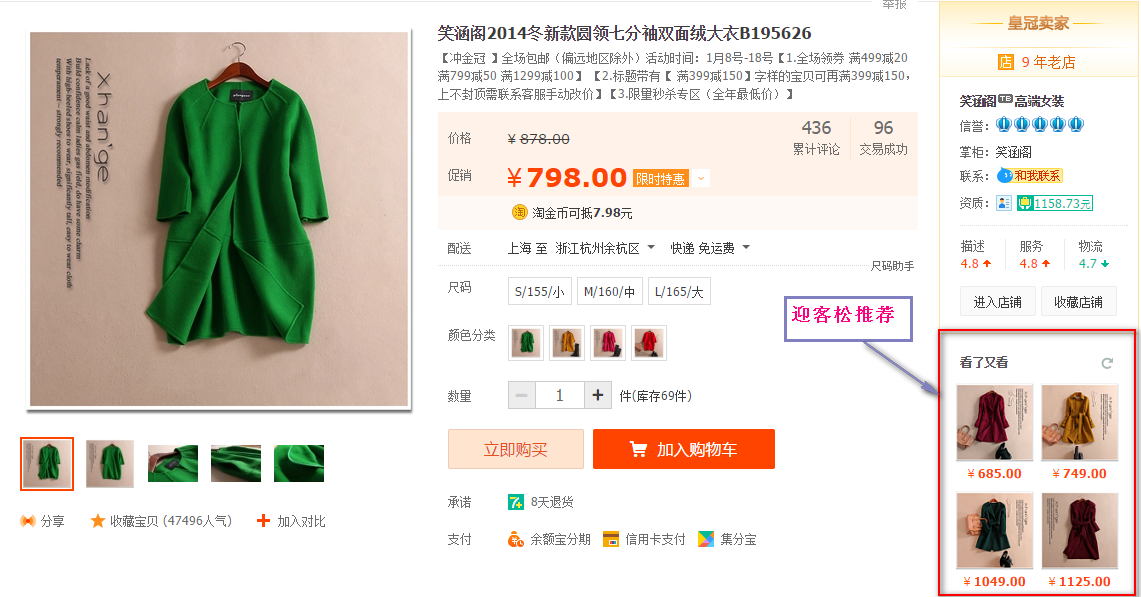 合理性指标案例 1
合理性指标构建
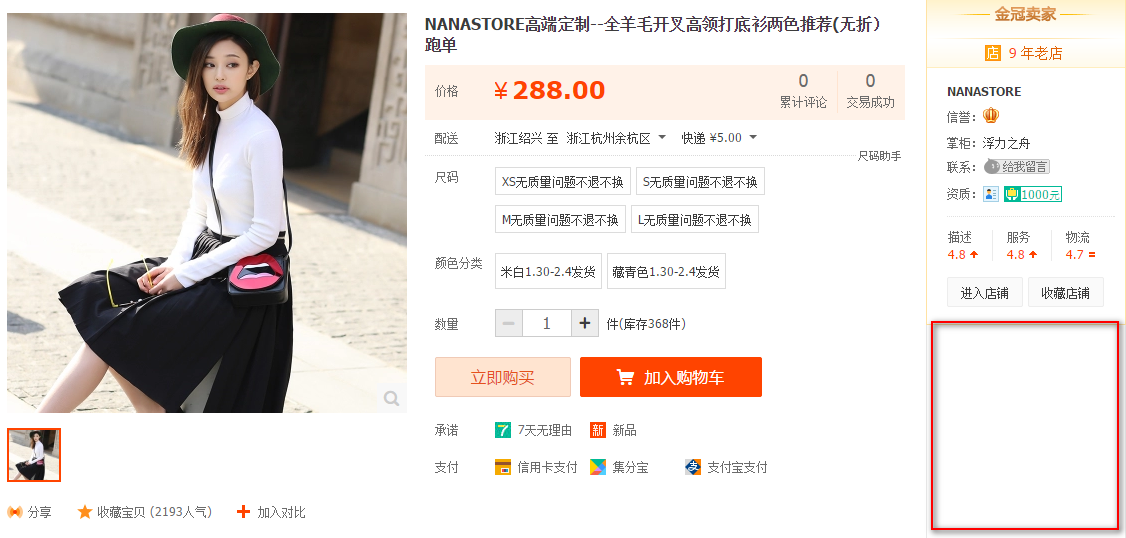 失效率LOST
指标描述及定义
推荐算法无法为用户提供推荐数据占推荐全集的占比
指标定义衍生
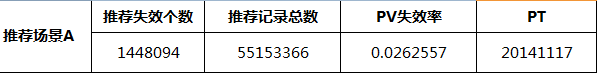 失效率衍生定义
统计计算方式脚本化
UV失效率、PV失效率
建立指标场景化基线
指标实现
Shell+HIVE脚本实现指标计算过程
指标构建的四个过程
失效率基线
LOST=2.63%
指标构建过程案例说明
算法测试指标案例
合理性指标案例 2
合理性指标构建
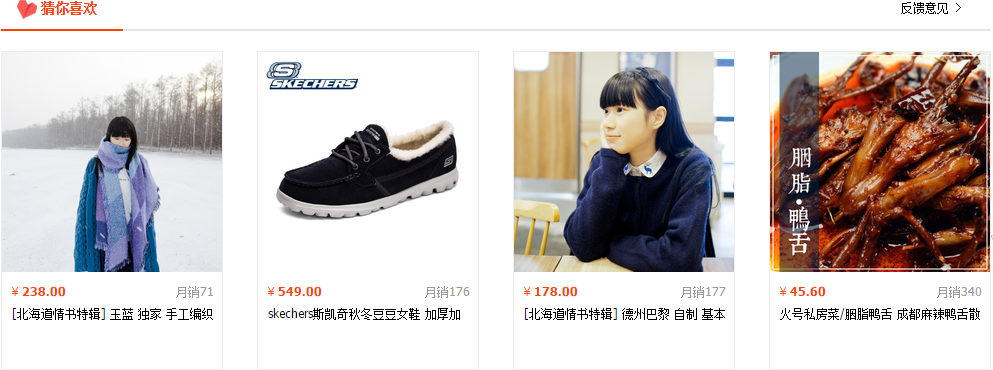 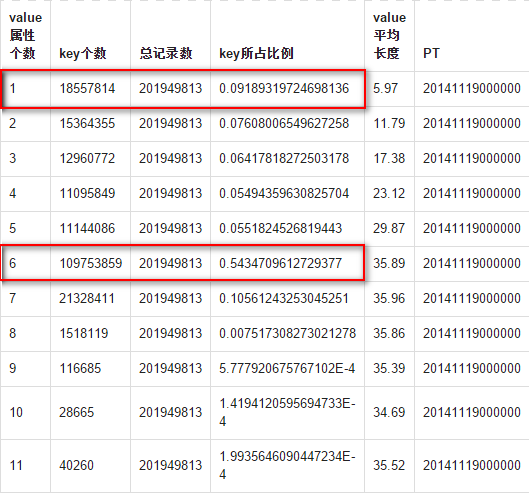 多样性D(c)
指标描述及定义
表示推荐算法的N条数据中，数据拥有的某一属性的个数，统计各属性个数在全部N条数据中的比例。
指标定义衍生
多样性衍生定义
统计计算方式脚本化
类目多样性、分散度、基尼系数等
建立指标场景化基线
指标实现
Shell+HIVE脚本实现指标计算过程
指标构建的四个过程
多样性基线
某场景的类目多样性
指标构建过程案例说明
算法测试体系
算法测试体系构建
基于用户的推荐
基于商品的推荐
基于内容的推荐
基于事件的推荐
基于LBS的推荐
案例：基于商品的推荐算法测试体系
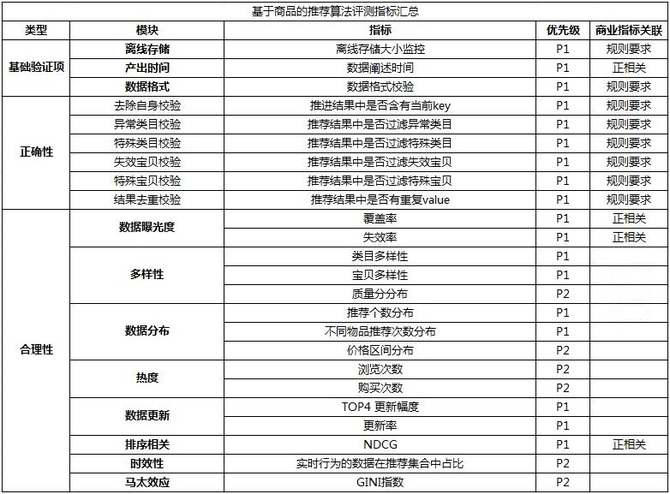 提纲
背景介绍
推荐算法测试方法
AEC推荐算法测试平台
展望
AEC平台功能介绍
平台使用者
模版生成
 ODPSSQL生成
 路径创建
通过测试脚本创建
通过测试体系创建
通过测试场景创建
平台管理员
AEC平台主要功能展示
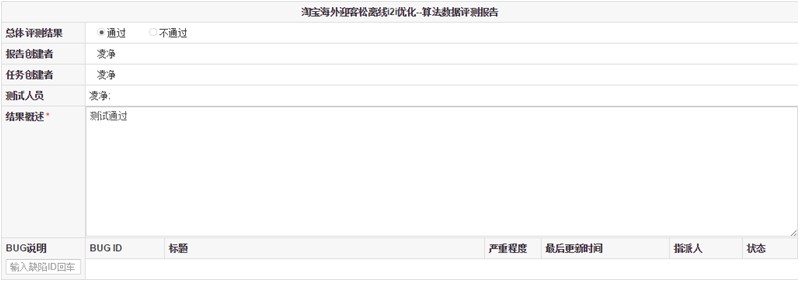 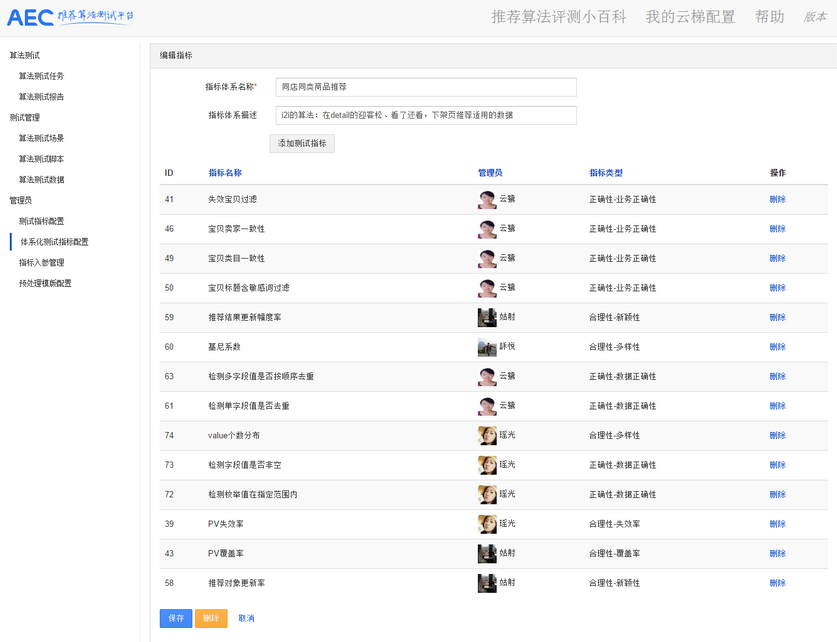 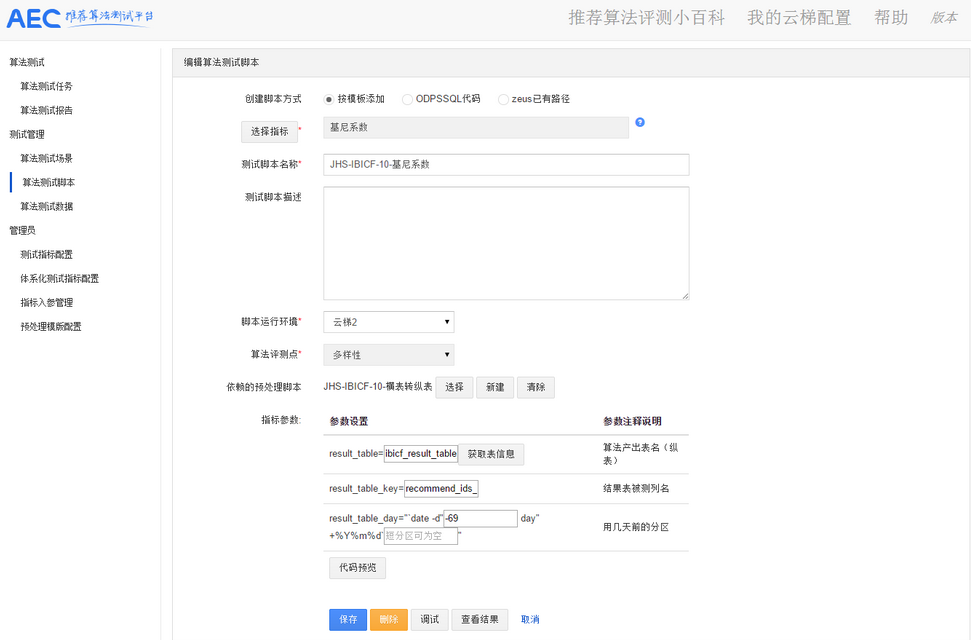 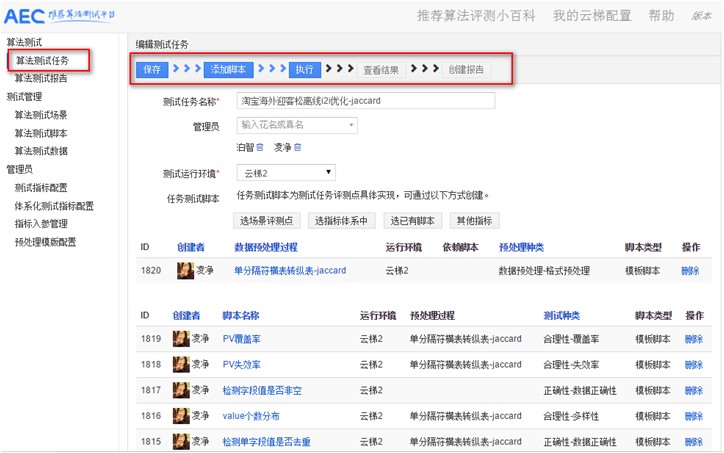 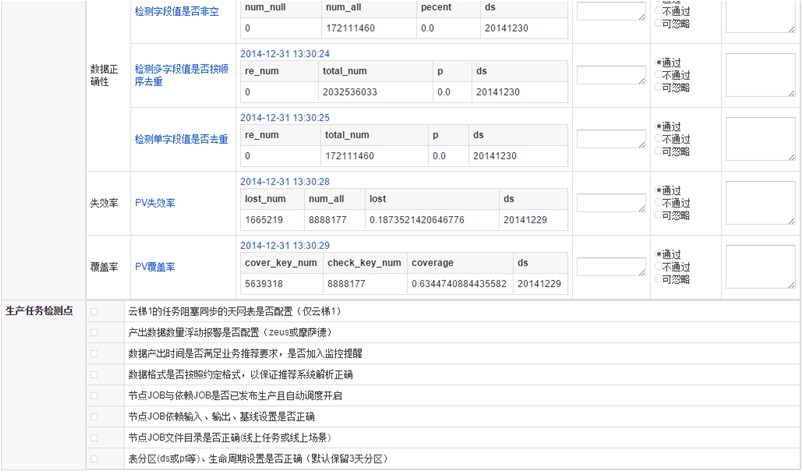 AEC平台特点介绍
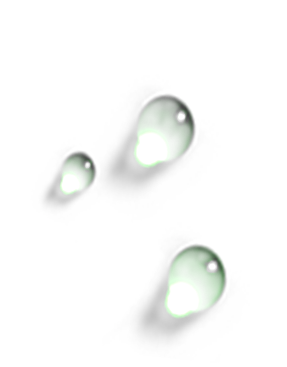 1
标准化的算法测试方法
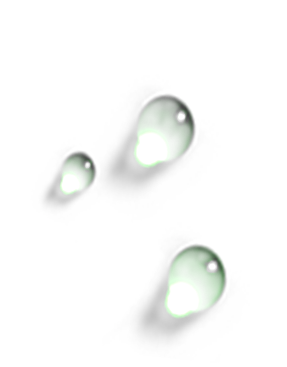 2
引导测试过程，沉淀测试结果
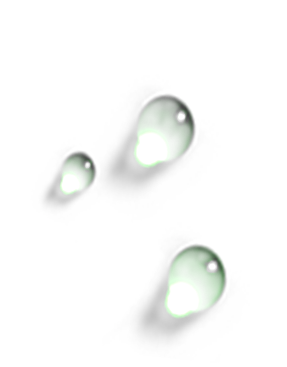 规范化算法测试数据
3
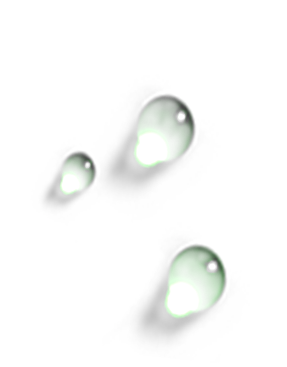 跨平台调度执行
4
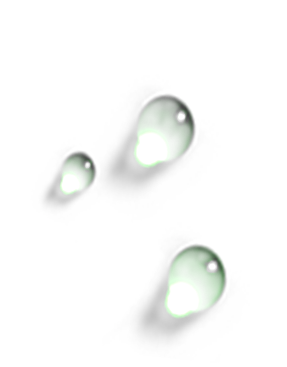 5
开放共建算法测试方法
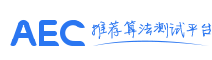 提纲
背景介绍
推荐算法测试方法
推荐算法测试平台（AEC）
展望
总结
Onlinelearning机器学习算法测试方法

实时特征、实时计算测试方法
测试方法开放共建

测试方法外部服务化
Online算法验收测试方法

数据规则扫描方法
ThanK YOU！Q&A